Cyberbullismo
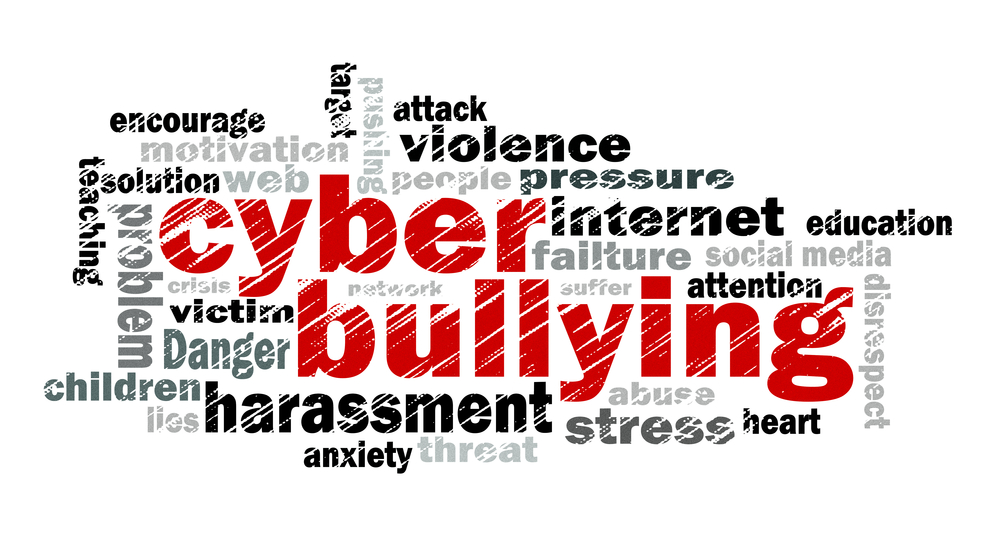 Realizzato da: 
ciaccio Tommaso 
Cicio  Ignazio
Cicio Renzo
Di vita Dario
Genco Pascal 
Giambalvo Andrea 
Guirreri Giuseppe
Maggio Giovanni 
Mauro Paolo
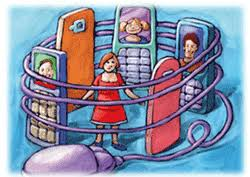 1 d
[Speaker Notes: \]
Che cos’è il cyberbullismo?
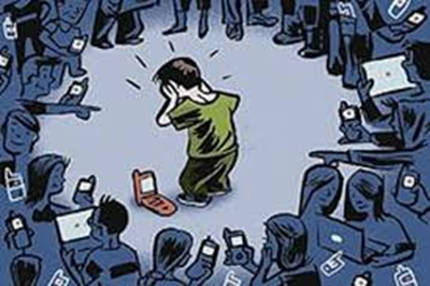 Cyberbullismo o ciberbullismo (ossia "bullismo" online) è il termine che indica atti di bullismo e di molestia effettuati tramite mezzi elettronici come     l'e-mail, sms, i blog, i telefoni cellulari e/o   i siti web.
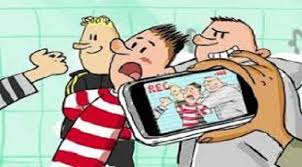 La differenza …
Bullismo                                                        Cyberbullismo
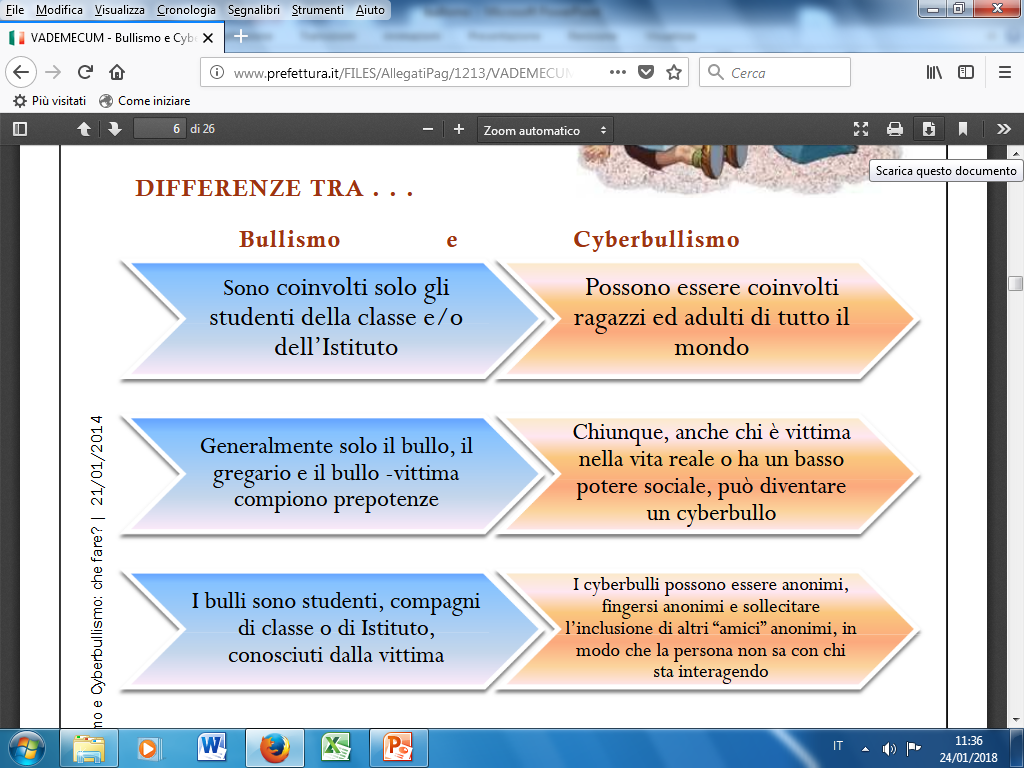 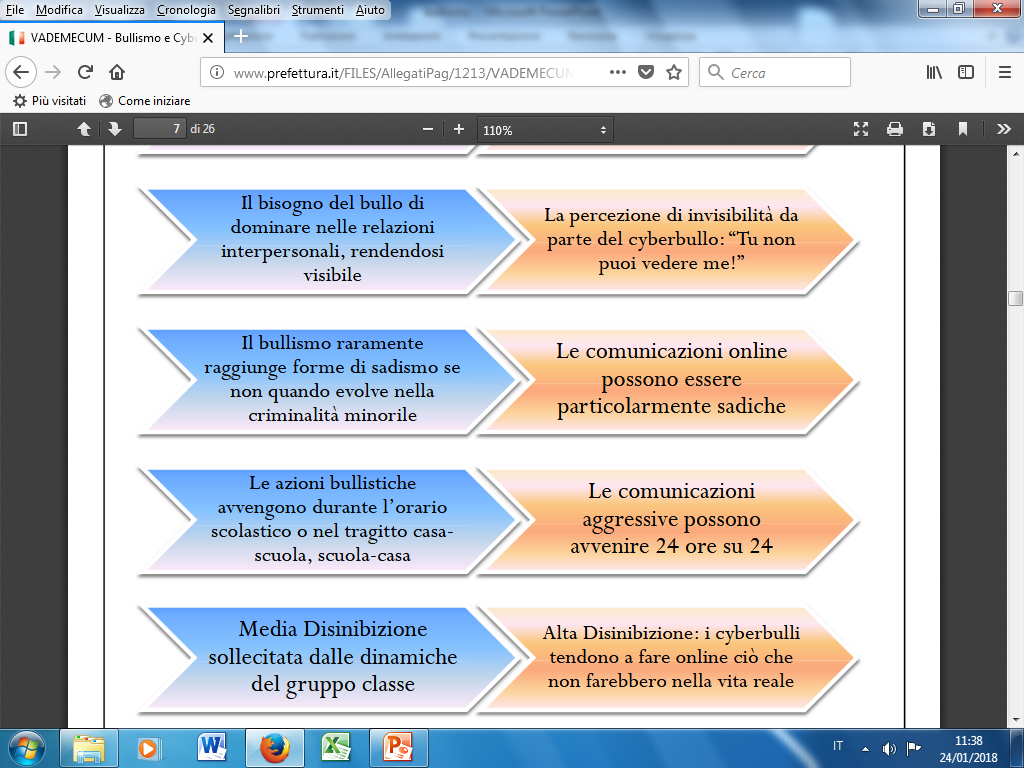 I vari tipi di cyberbullismo…
FLAMING :Messaggi violenti e volgari mirati a suscitare una lite online. 
MOLESTIE: invio ripetuto di messaggi offensivi, scortesi ed insultanti. 
CYBER-PERSECUZIONE : invio ripetuto di messaggi contenenti minacce o fortemente intimidatori. 
DENIGRAZIONE : sparlare di qualcuno online. Inviare o pubblicare pettegolezzi, dicerie crudeli o foto compromettenti per danneggiare la reputazione della vittima o le amicizie.
SOSTITUZIONE DI PERSONA : violare l’account di qualcuno, farsi passare per questa persona ed inviare messaggi per dare una cattiva immagine della stessa, crearle problemi o pericoli e danneggiarne la reputazione o le amicizie. 
INGANNO : condividere online segreti o informazioni imbarazzanti su un’altra persona. Spingere con l’inganno qualcuno a rivelare segreti o informazioni imbarazzanti e poi condividerle online. 
ESCLUSIONE : Escludere (bannare) deliberatamente una persona da un gruppo online (come una lista di amici) per ferirla. 
CYBERBASHING: Si tratta di aggressioni che hanno inizio nella vita reale e poi continuano con le foto o i filmati online.